Figure 6. Total measured throughput of SAURON (including telescope, atmosphere and CCD transmission).
Mon Not R Astron Soc, Volume 326, Issue 1, September 2001, Pages 23–35, https://doi.org/10.1046/j.1365-8711.2001.04612.x
The content of this slide may be subject to copyright: please see the slide notes for details.
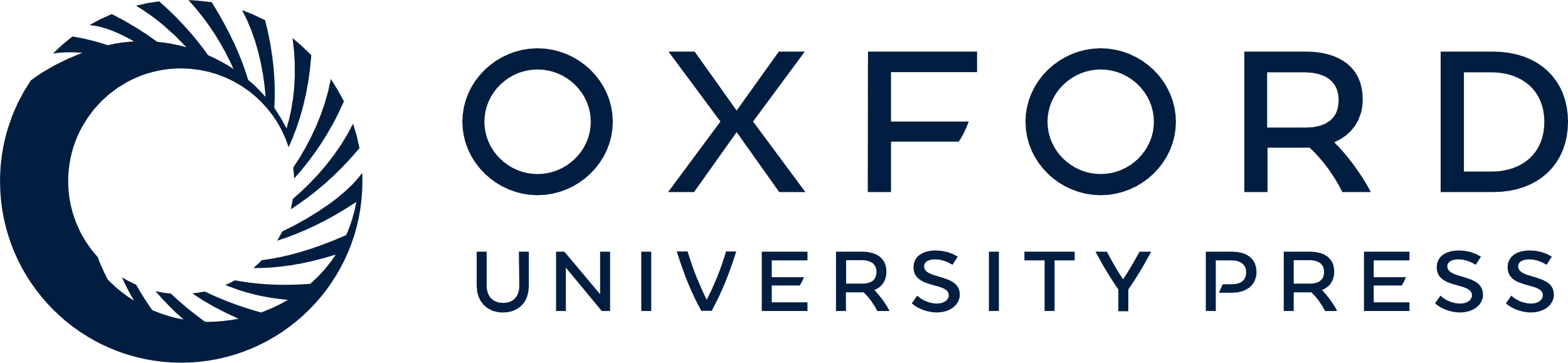 [Speaker Notes: Figure 6. Total measured throughput of SAURON (including telescope, atmosphere and CCD transmission).


Unless provided in the caption above, the following copyright applies to the content of this slide: © 2001 RAS]